This template supports a tutorial you can reach here:
http://bit.ly/nicebmc
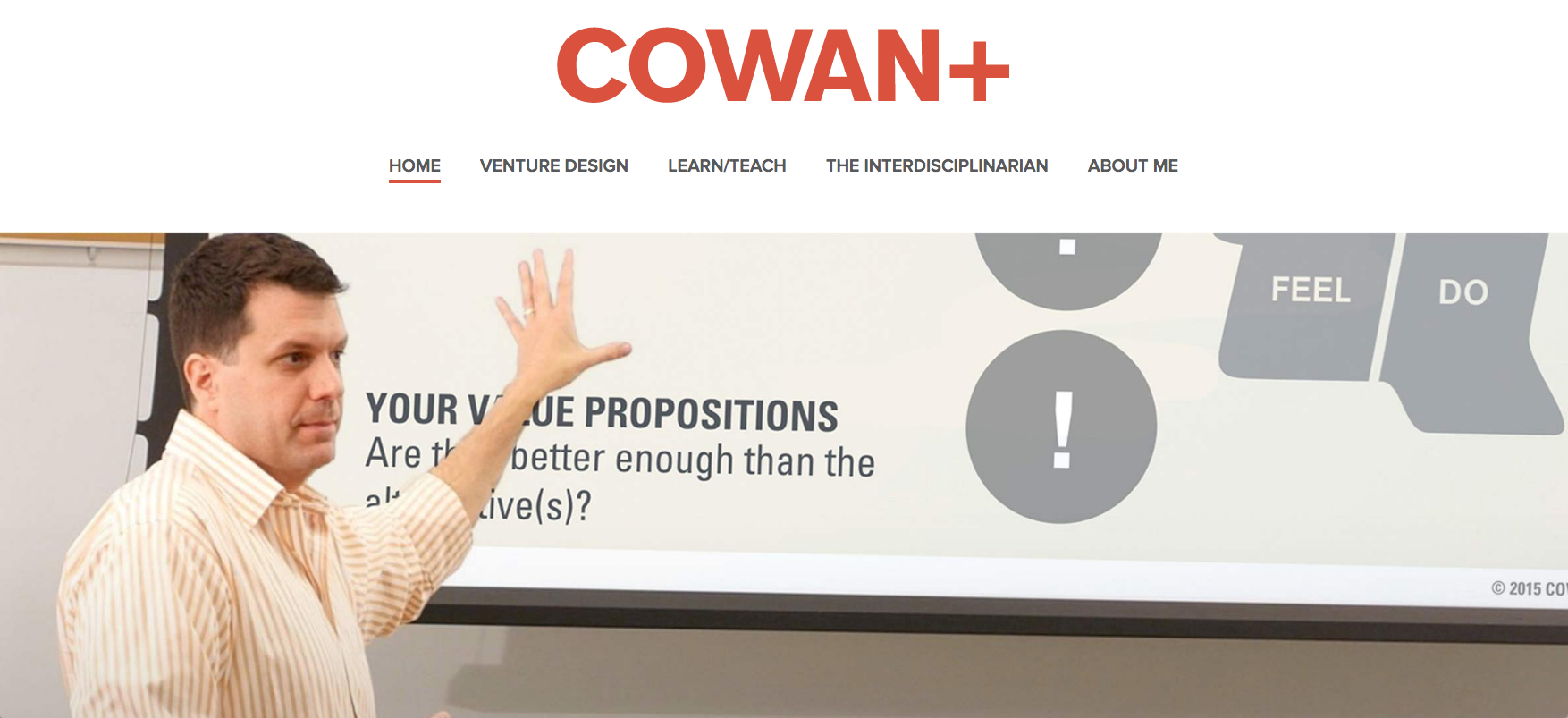 www.alexandercowan.com
TO MAKE YOUR COPY OF THE TEMPLATE
Go to the File menu above and then use either ‘Make a copy…’ or ‘Download as’
TO EDIT THE CANVAS ELEMENTS (SEGMENTS, ETC)
Go to View >> Master and edit the first slide under Layout (‘Canvas Slide’).
[Speaker Notes: //STYLE NOTES
Helvetica.{14, 22, 28, 38, 62}]
Offering 
Customers
Infrastructure